SISTEM PENDATAAN ULANG PNS ELEKTRONIK 2015
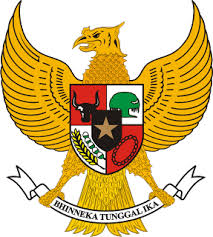 e
PUPNS 20  5
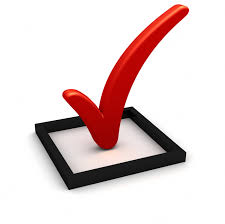 Pendataan Ulang Pegawai Negeri Sipil
BKN-RI
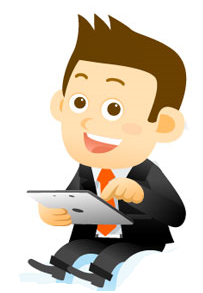 Pastikan Anda Mendaftar !
copyright @2015 Kedeputian Bidang Sistem Informasi Kepegawaian
DASAR HUKUM
Undang-Undang No. 5 Tahun 2014 tentang Aparatur Sipil Negara
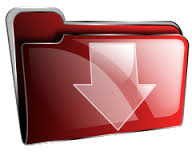 LATAR BELAKANG
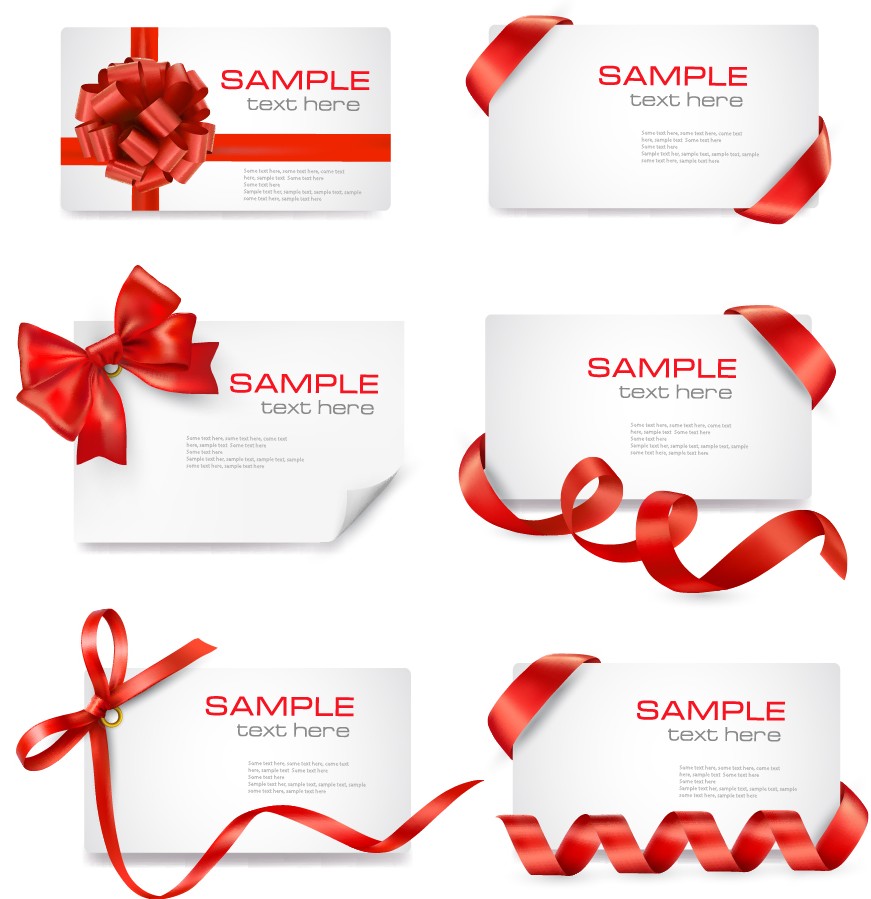 Kegiatan PUPNS terakhir dilakukan tahun 2003 -> perlu dilakukan PUPNS secara periodik minimal setiap 10 tahun sekali.
Membangun fungsi monitoring dan evaluasi data kepegawaian untuk meningkatan dan memelihara keakurasian data
Membangun kepedulian dan kepemilikan (sense of awareness/ownership) PNS terhadap  data kepegawaiannya
Menata ulang sistem informasi kepegawaian sesuai amanat dalam UU No. 5 Tahun 2014 tentang ASN.
Dinamika perubahan organisasi dan pemekaran wilayah, serta adanya perubahan dalam manajemen kepegawaian termasuk didalamnya manajemen ASN. 
Kebutuhan spesifik data (data welfare PNS seperti Perumahan, Kesehatan, Asuransi, Pendidikan dsj.)
SUKSESKAN 
PUPNS 2015
e
TUJUAN
Untuk memperoleh data yang akurat, terpercaya dan terintegrasi, sebagai dasar kebutuhan dalam mengembangkan sistem informasi kepegawaian ASN yang mendukung pengelolaan manajemen ASN yang rasional sebagai sumber daya aparatur negara.
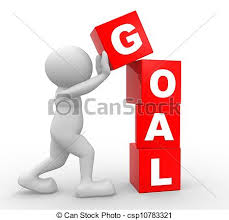 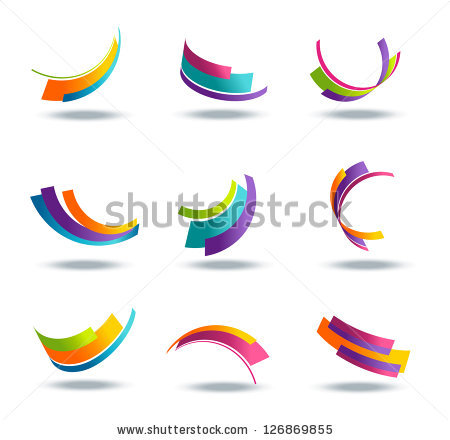 Cakupan  Data
Data Pokok Kepegawaian (Core Data)
Data Riwayat (Historical Data)
Kepangkatan,
Pendidikan,
Jabatan,
Keluarga, dll
Data Sosial Ekonomi (kesejateraan) PNS
Pendidikan anak
Perumahan
Lainnya (stakeholder PNS) : BPJS, Bapertarum, KPE
SANKSI BAGI YANG TIDAK MENGIKUTI PUPNS 2015
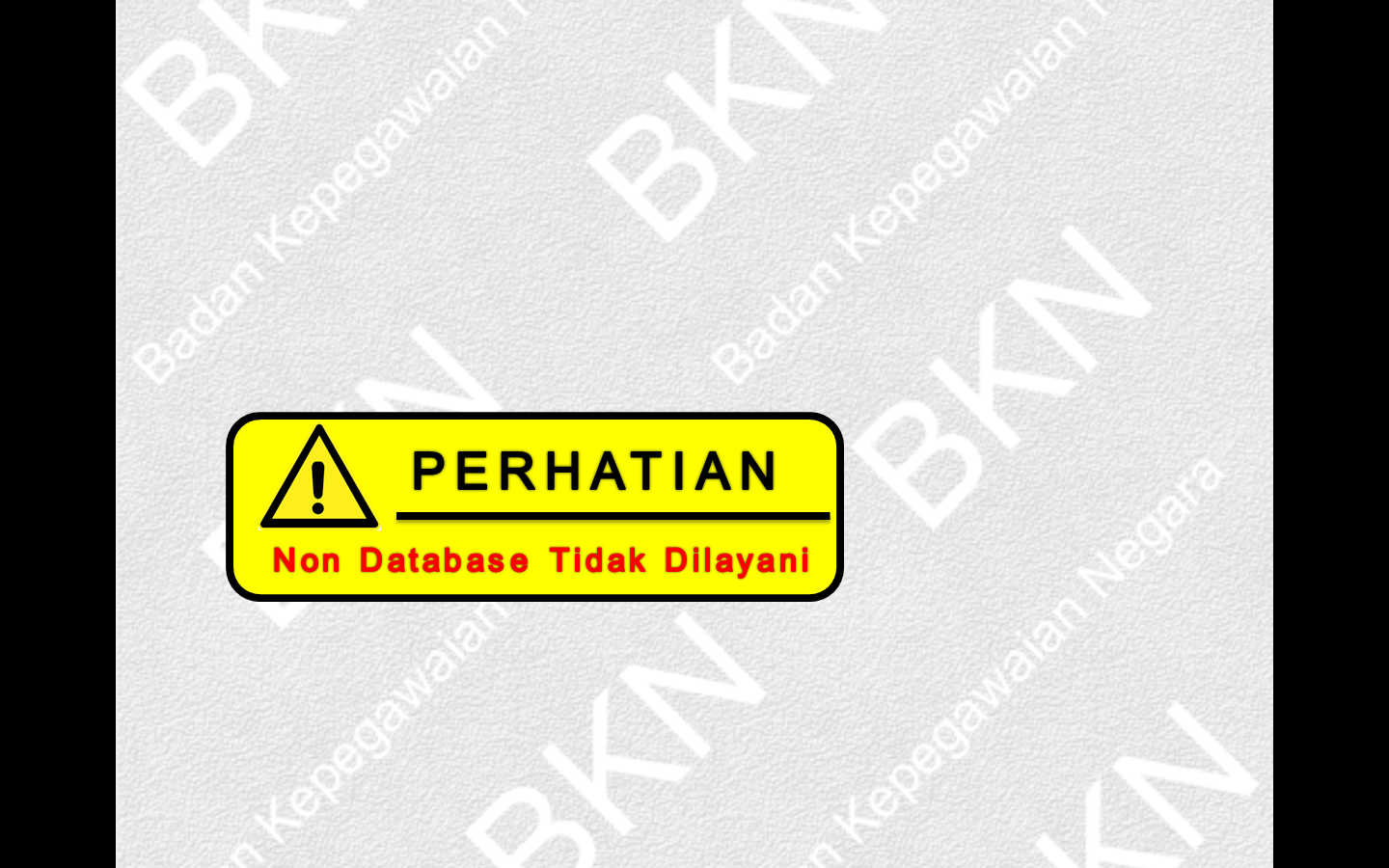 e
Tidak tercatat dalam database ASN Nasional di BKN
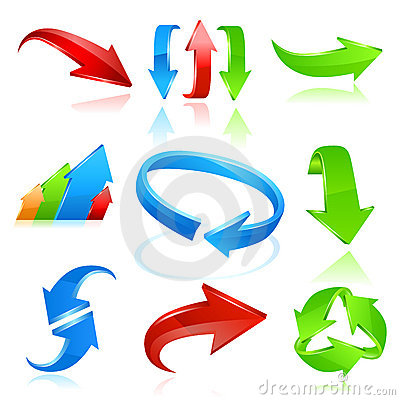 Tidak akan mendapatkan layanan kepegawaian
Dinyatakan berhenti / pensiun
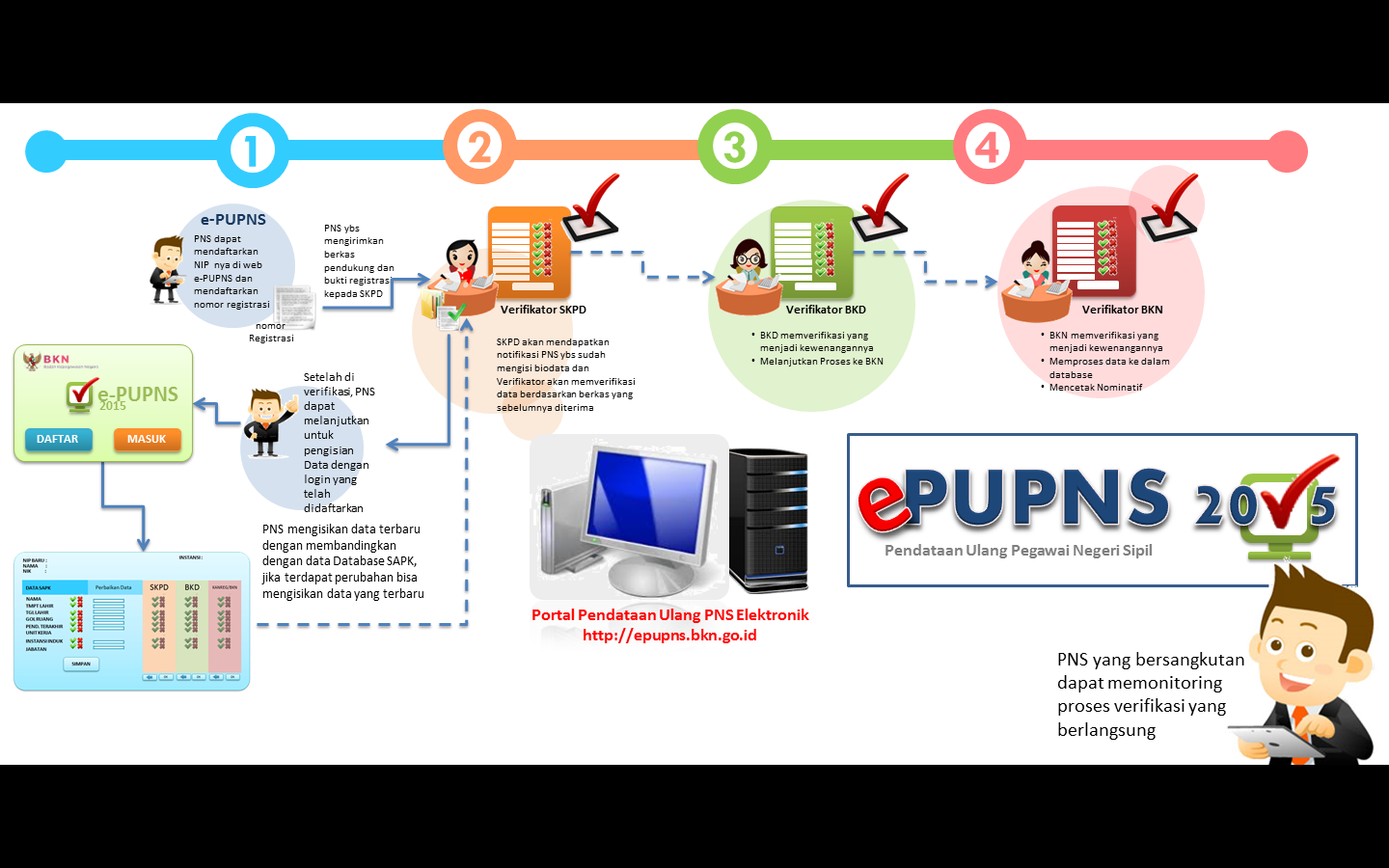 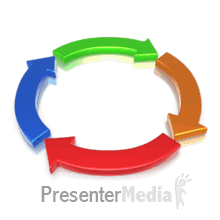 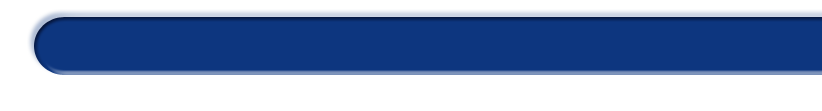 GRAND DESIGN INTEGRATED CIVIL SERVANT CENSUS 2015
KEDEPUTIAN BIDANG SISTEM INFORMASI KEPEGAWAIAN BKN
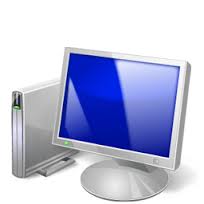 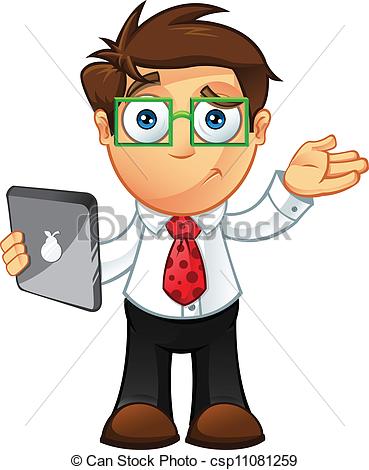 BKD memverifikasi pendaftaran
DB PUPNS
DB SAPK
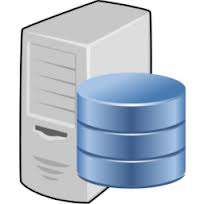 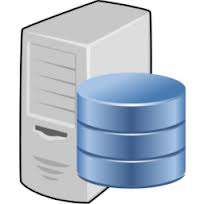 3
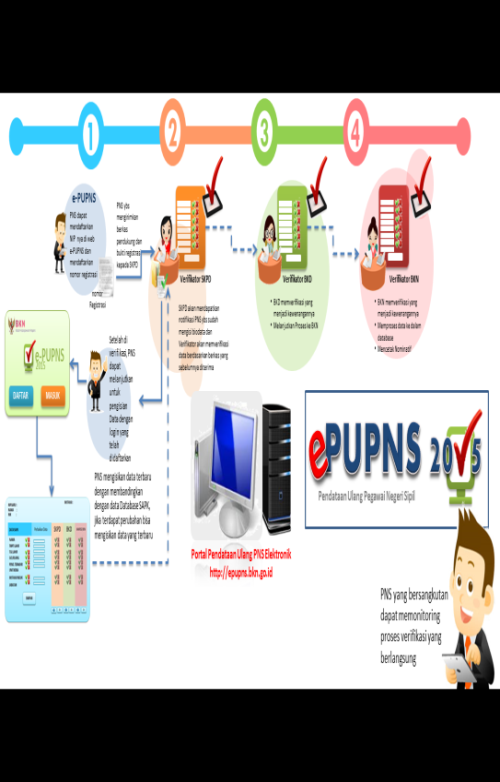 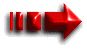 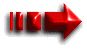 1
NIK, NIP, password dan alamat email
Portal PUPNS
https://pupns.bkn.go.id
4
PNS login dan melakukan entri PUPNS
PNS
7
Data masuk ke inbox BKN Pusat/Kanreg
BKN melakukan verifikasi data PNS
Data masuk ke inbox BKD
BKD melakukan verifikasi data PNS
Data masuk ke inbox SKPD
SKPD melakukan verifikasi data PNS
2
No. register
5
6
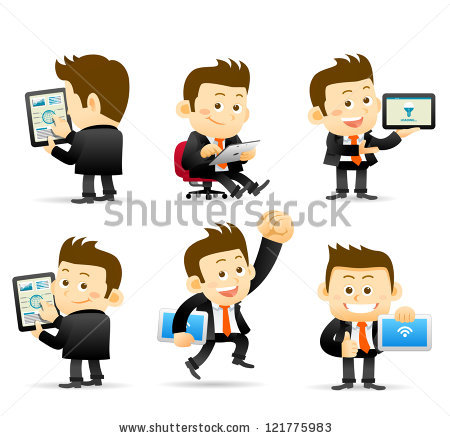 BKD
SKPD
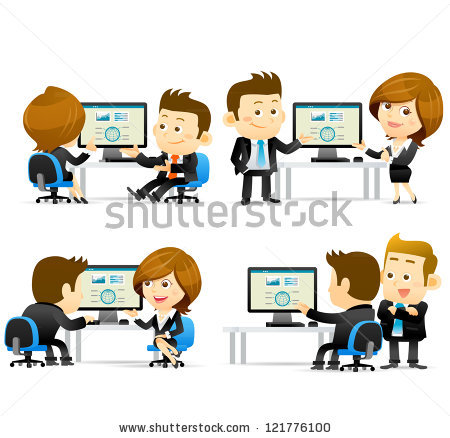 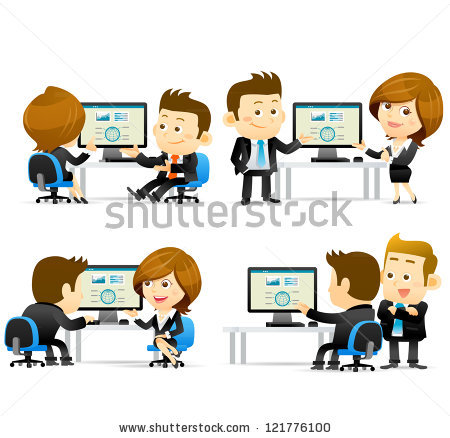 PNS dapat memonitoring prosesnya
6
BKN Pusat / Kanreg
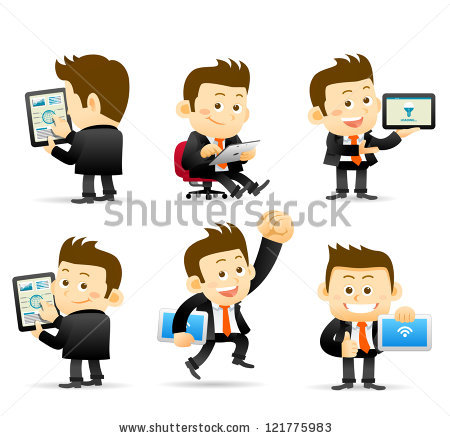 Jika data MS :
Data SAPK akan berubah sesuai PUPNS
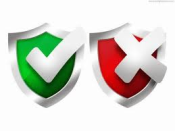 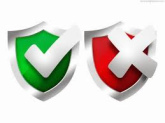 Jika data TMS :
Data akan tetap sesuai SAPK
Verfikator
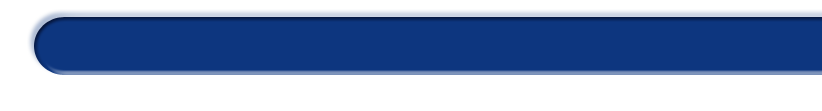 WORKFLOW PROSES ePUPNS
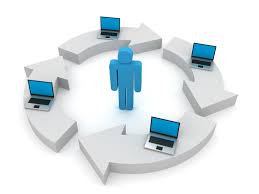 2
4
Entri formulir PUPNS secara elektronik
Data akan terkirim ke inbox BKD/Ropeg
BKD/Ropeg melakukan verifikasi data
PNS melakukan entri NIP dan NIK serta mencetak tanda bukti registrasi
BKD melakukan persetujuan atas registrasi PNS di Instansi tersebut
Data akan terkirim ke inbox PUPNS SKPD
SKPD melakukan verifikasi data
Data yang membutuhkan verifikasi BKN, akan terkirim ke inbox BKN Pusat/Kanreg
BKN Pusat/Kanreg melakukan verifikasi data
1
5
3
WORKFLOW ePUPNS 2015
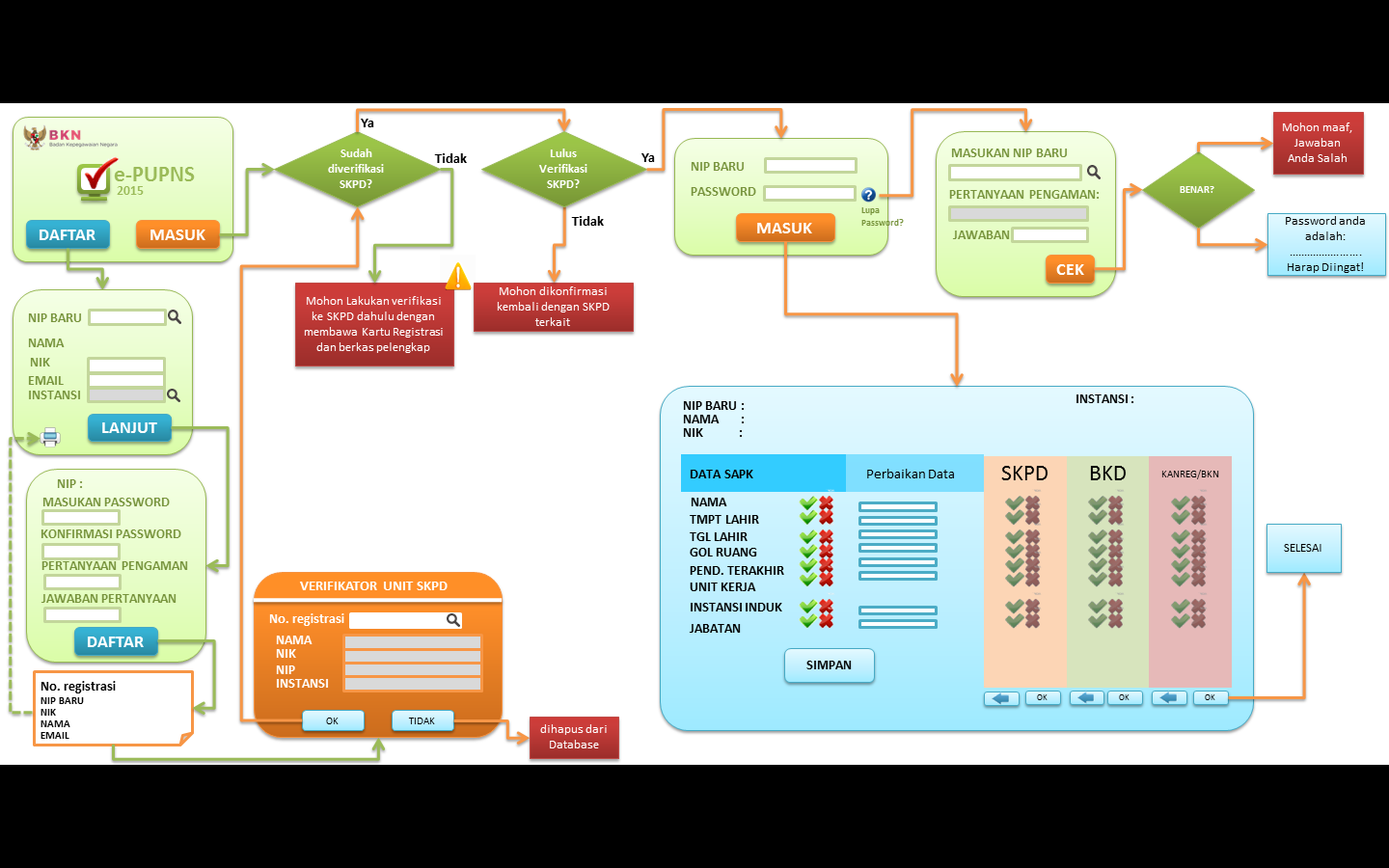 MONITORING TAHAPAN PROSES
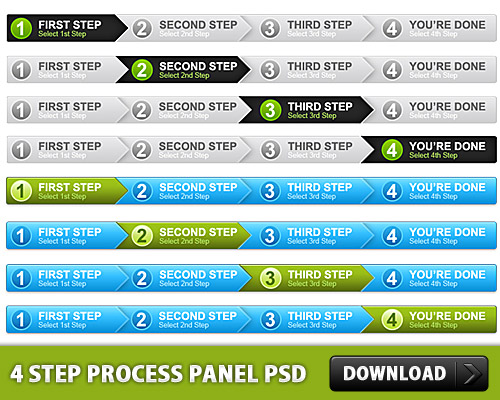 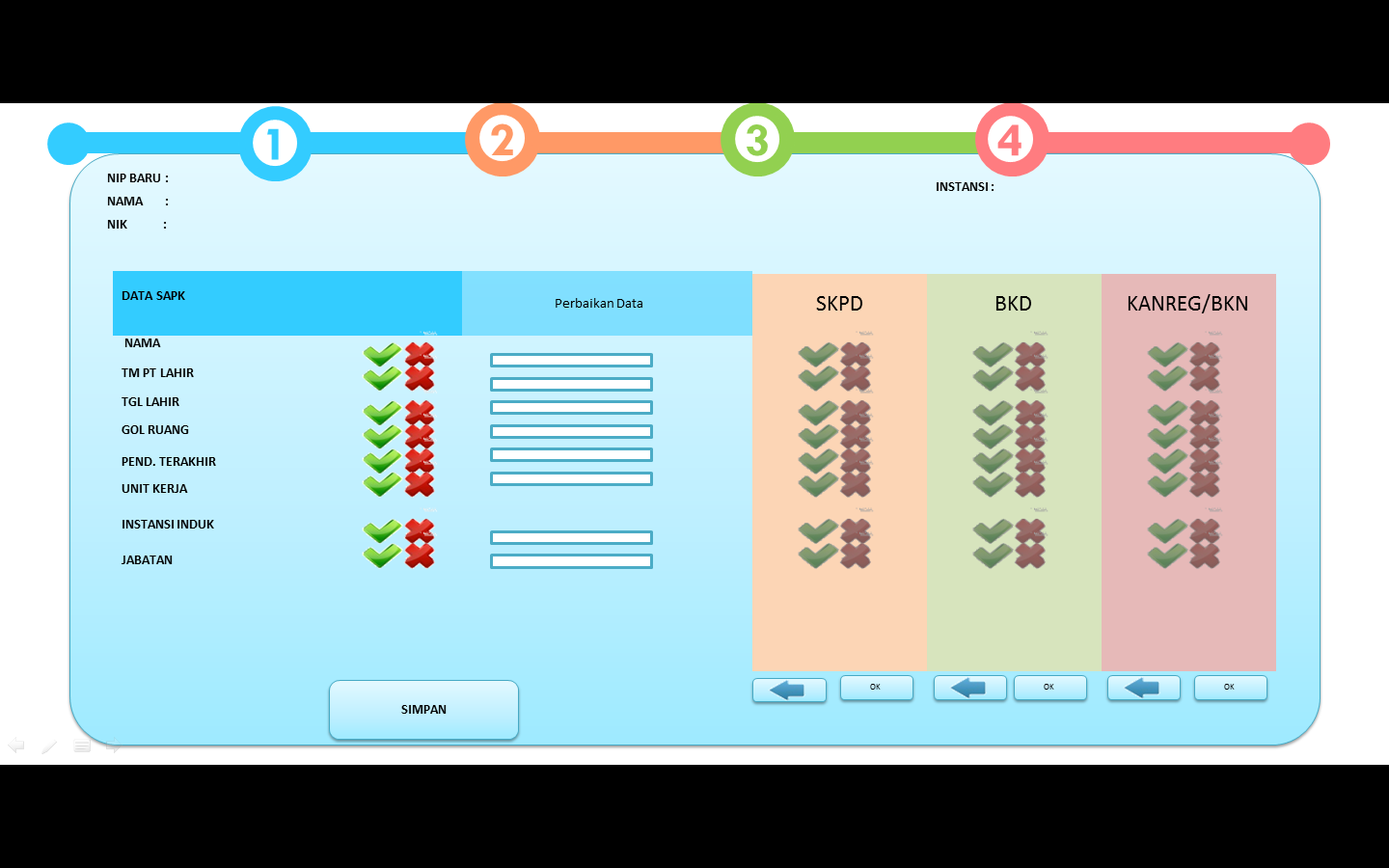 MENU PUPNS ADMIN
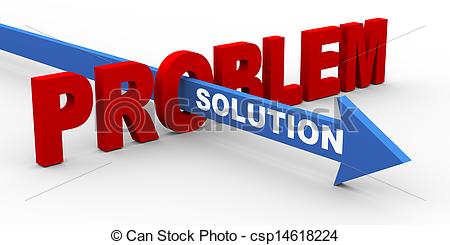 PERKIRAAN PERMASALAHAN
Unor yang tidak update pada waktu akan mengisi pendataan  -> kontak pengaduan
Kewenangan yang akan mengupdate unor
Mempersiapkan Data Unit Kesehatan (RS, Puskesmas, dll)
Mempersiapkan Data Sekolah
Data tidak ada dalam database, karena :
Tidak ikut PUPNS 2003
Ada dalam DB Pensiun
Beda Instansi
Salah NIP
DRAFT FORM ePUPNS 2015
(Data Utama PNS)
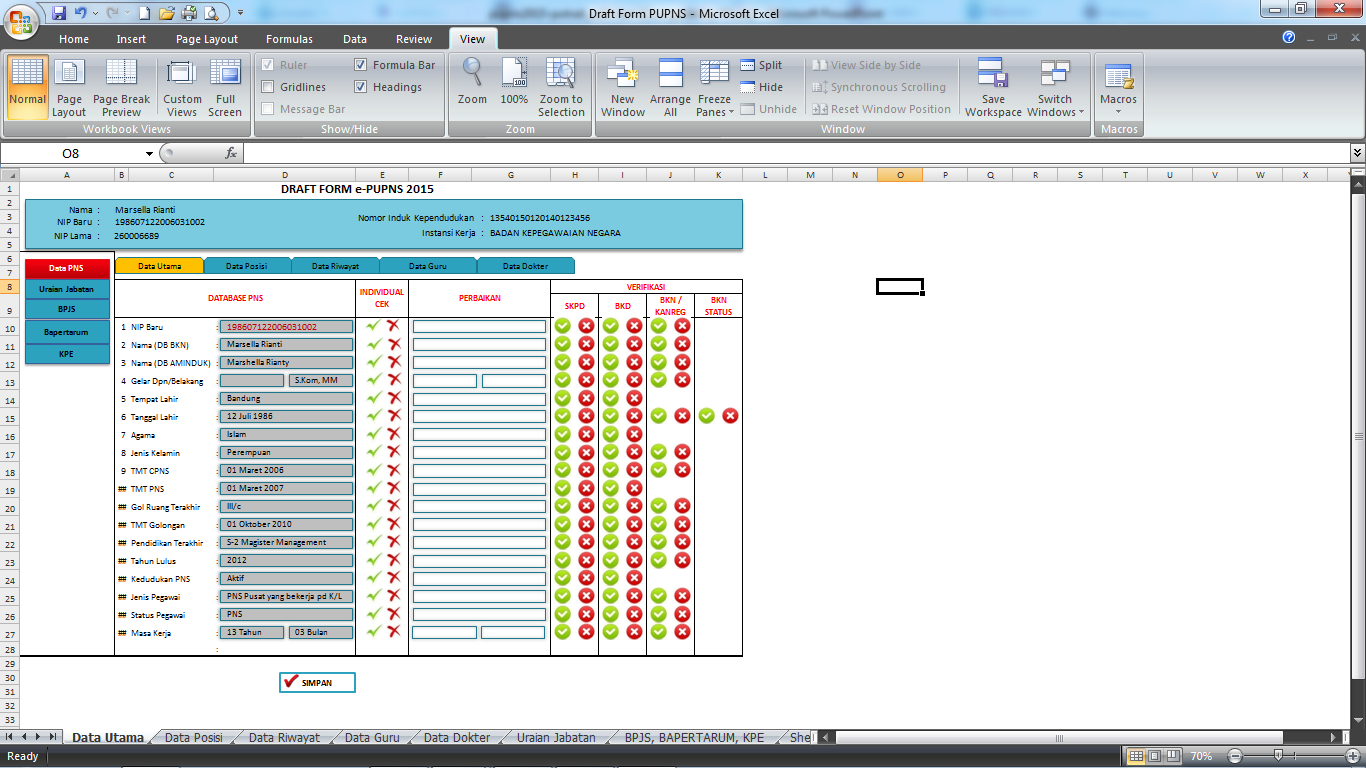 DRAFT FORM ePUPNS 2015
(Data Posisi PNS)
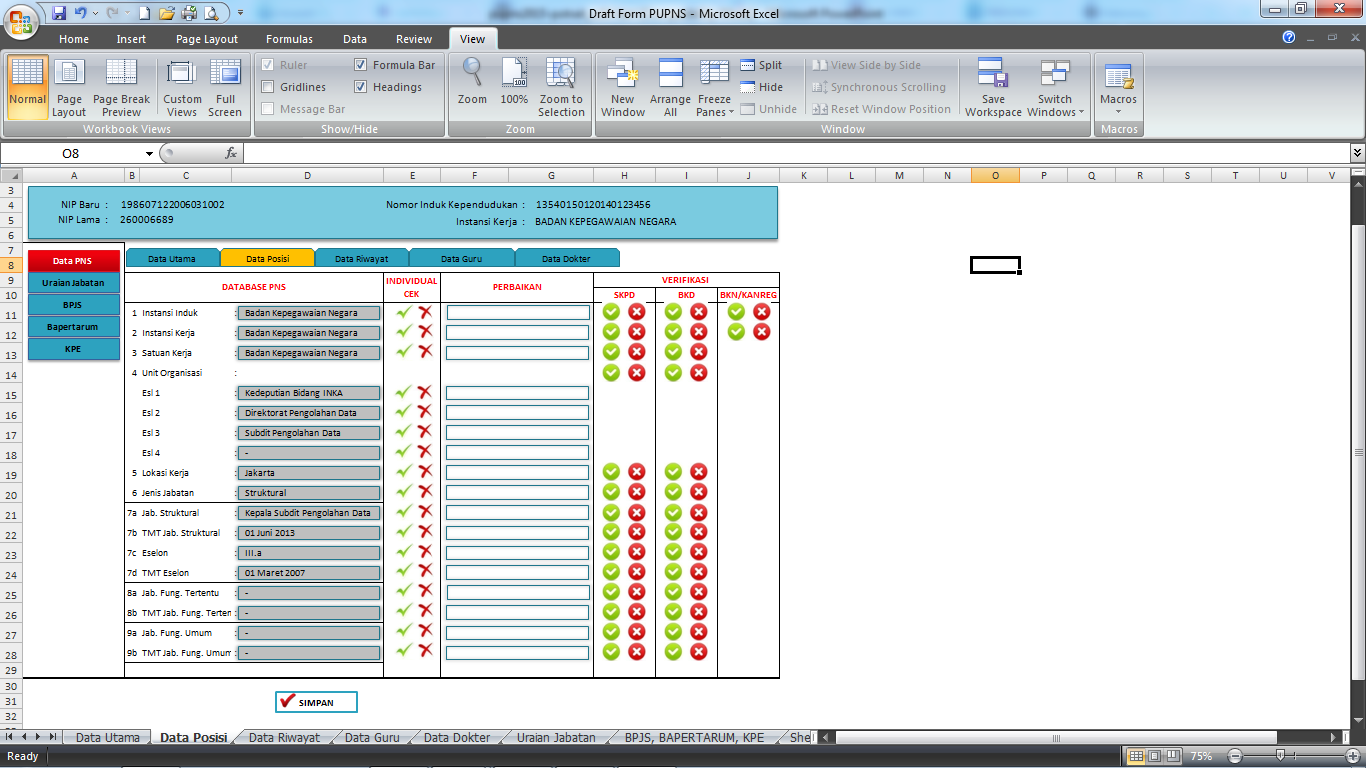 DRAFT FORM ePUPNS 2015
(Data Guru – bagi PNS JFT Guru)
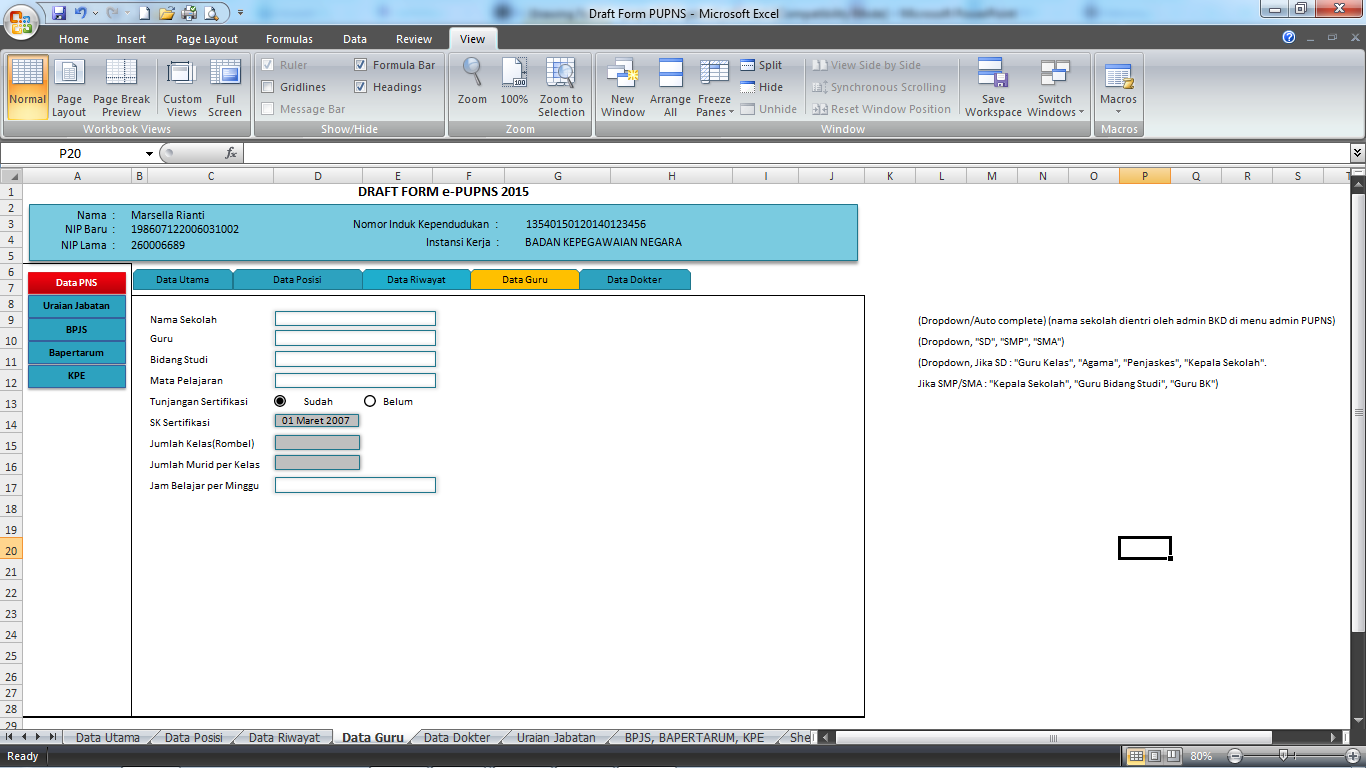 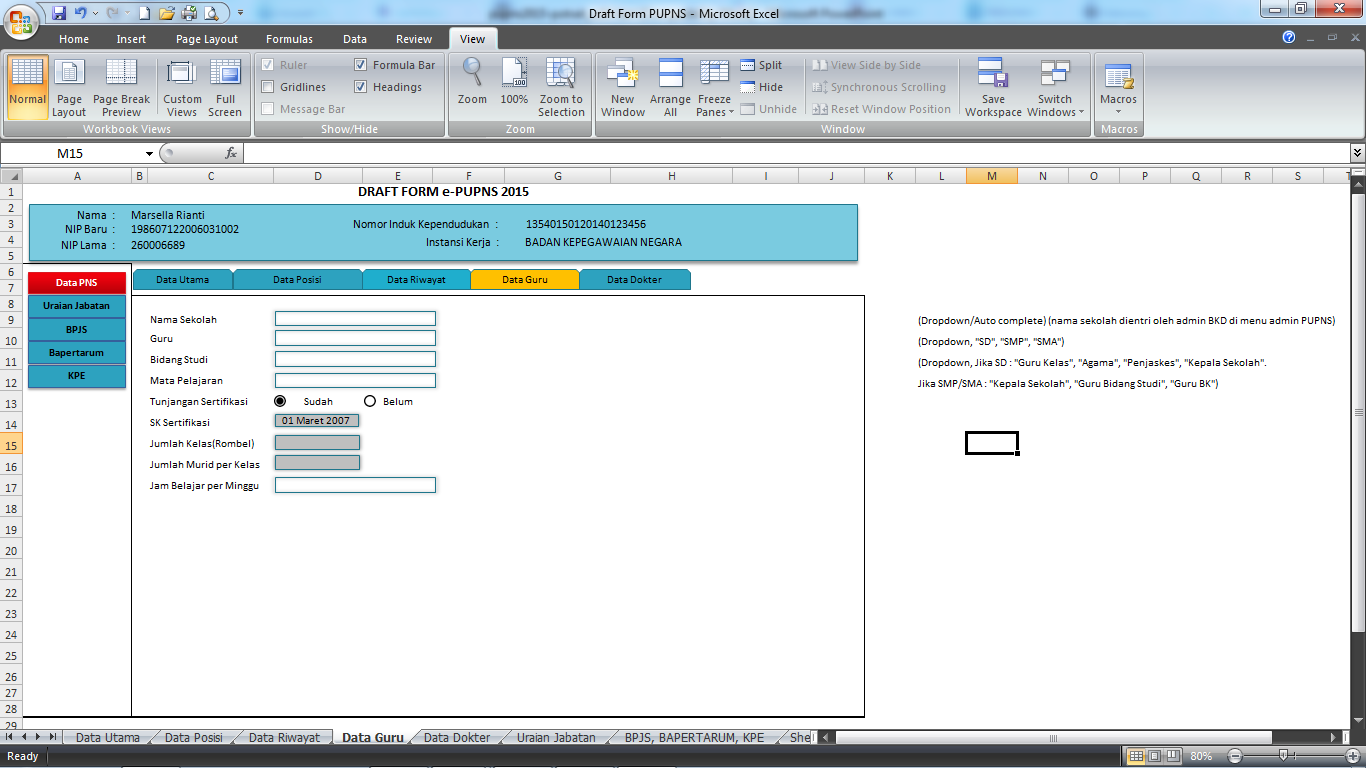 DRAFT FORM ePUPNS 2015
(Data Dokter – bagi PNS JFT Dokter)
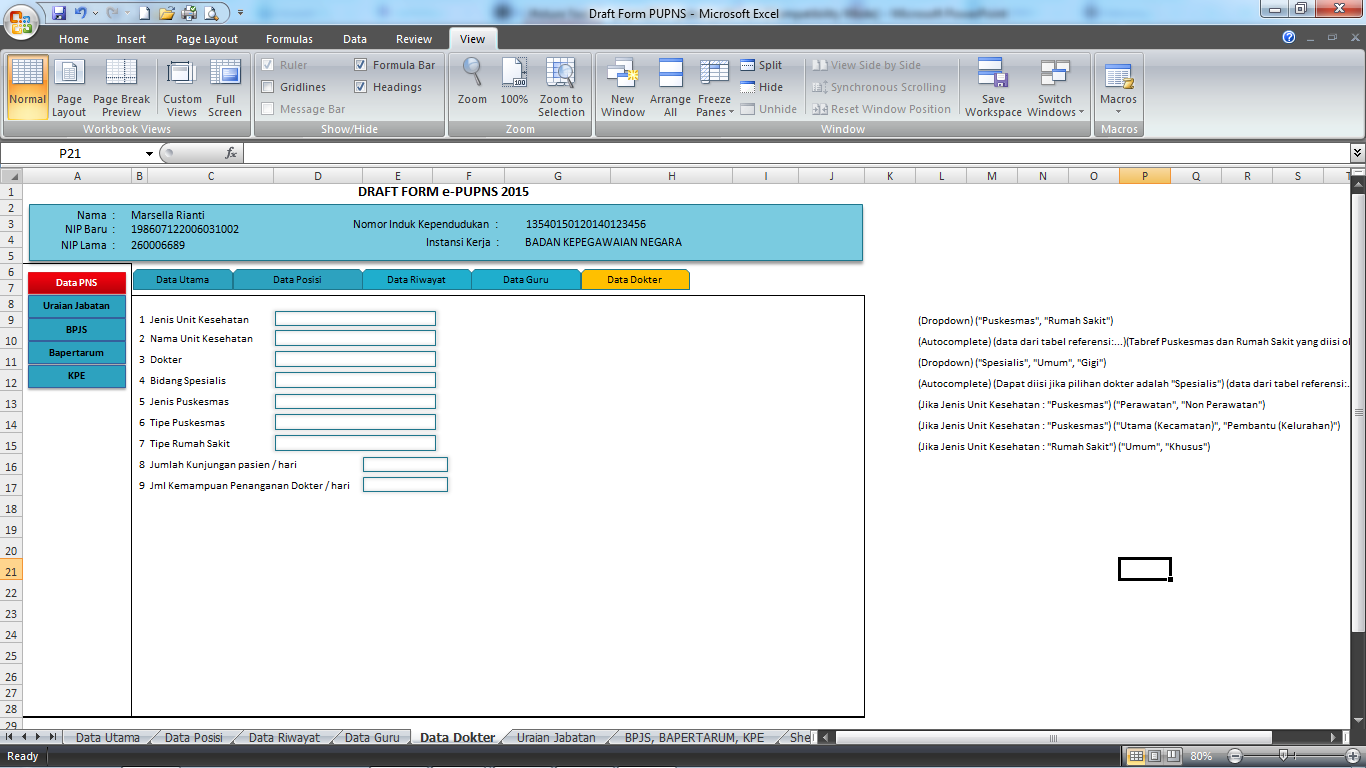 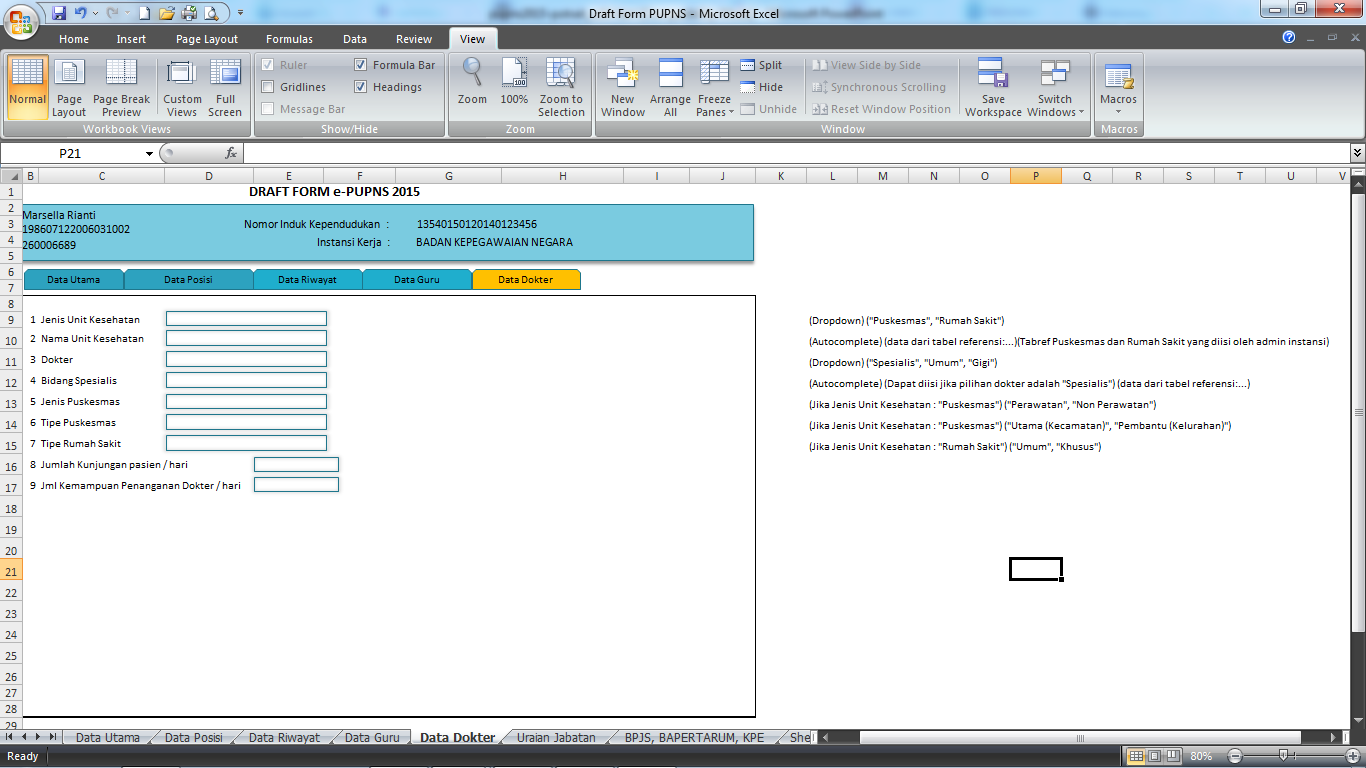 DRAFT FORM ePUPNS 2015
(Data Stakeholder)
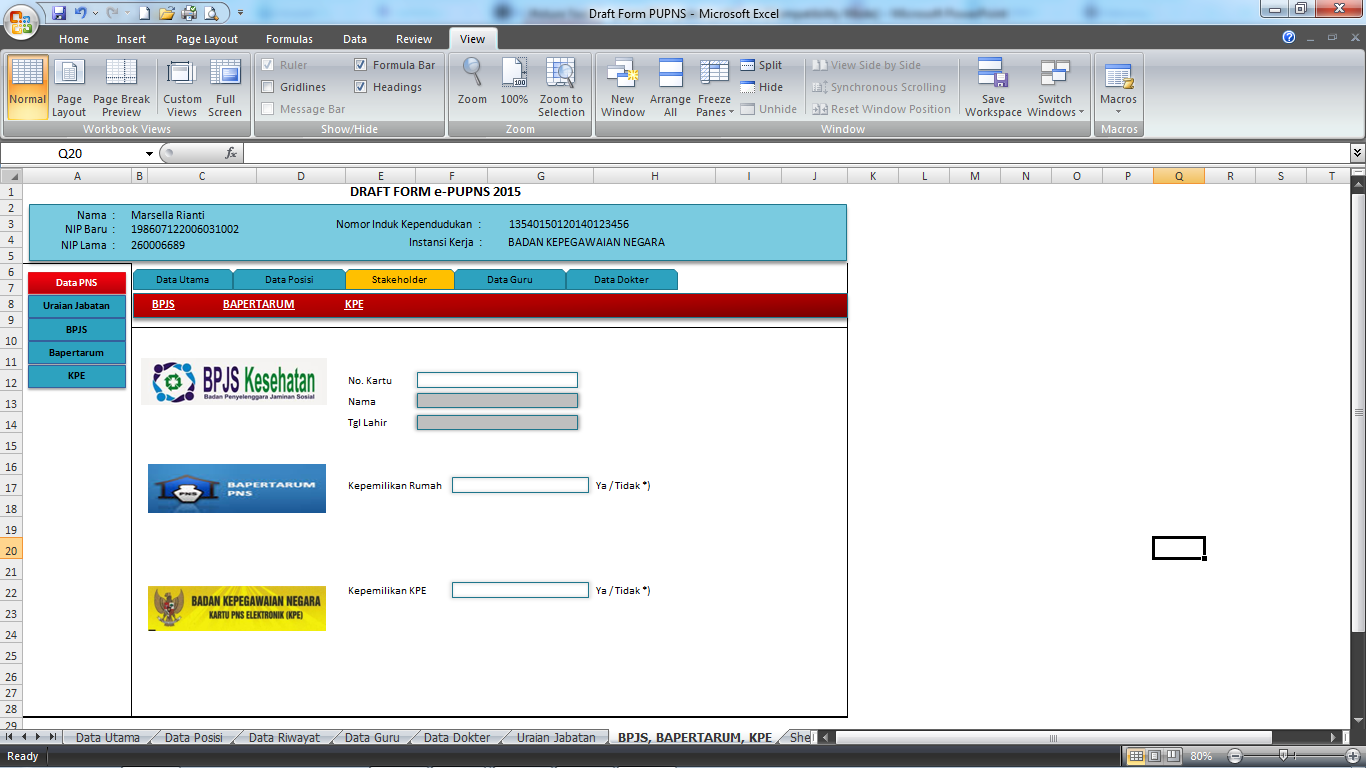 JADWAL PELAKSANAAN 
ePUPNS 2015
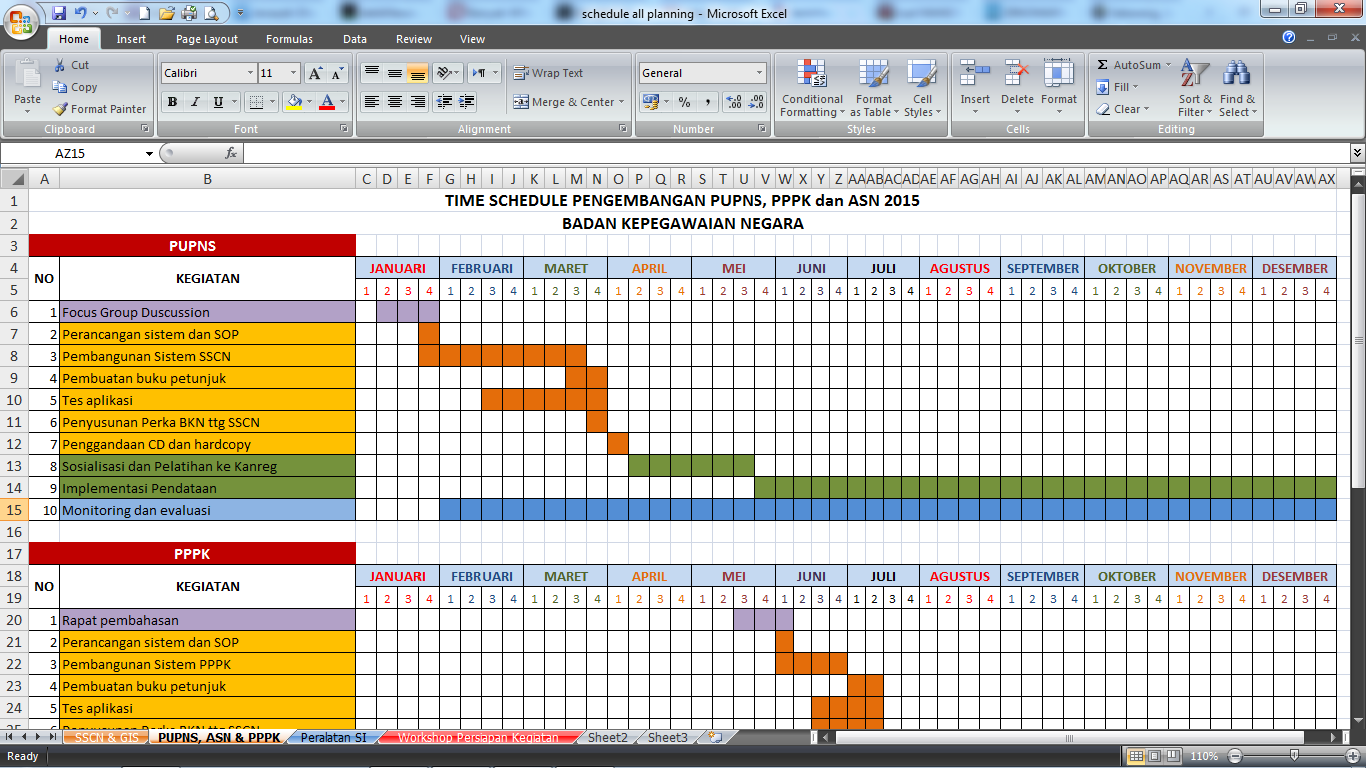 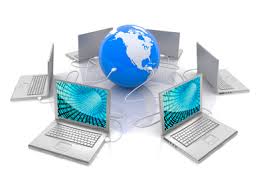 Rancangan Infrastruktur Sistem Pendataan Ulang PNS (PUPNS-2015)
BKN – Januari 2015
RANCANGAN INFRASTRUKTUR SISTEM PUPNS 2015
WAS PNS
http://pupns.bkn.go.id
BKN Pusat
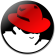 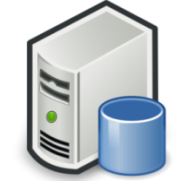 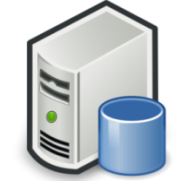 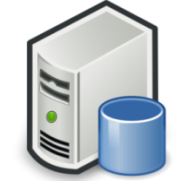 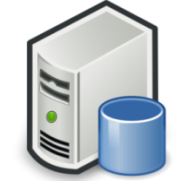 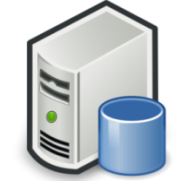 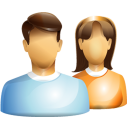 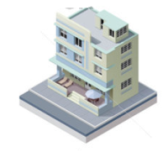 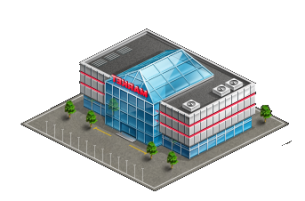 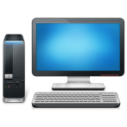 BKN Kanreg
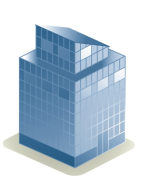 Public Internet
600 Mbps
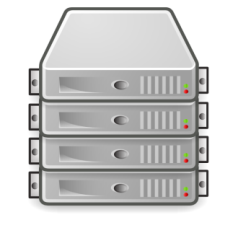 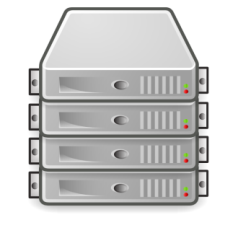 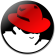 Load balancer
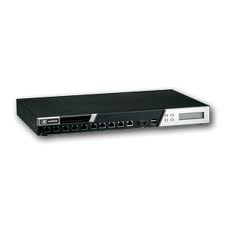 BKD/Instansi
(sebagai Administrator)
WAS Administrator
http://pupnsadmin.bkn.go.id
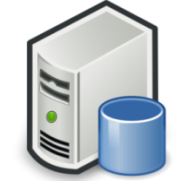 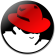 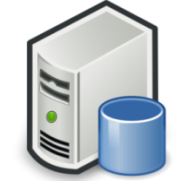 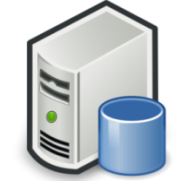 Database Server
Spek : 12 Cores
           64 GB Memory
           500 GB HDD
           Mysql EE (Cluster)
PNS
Spek:  8 Cores, 
           32GB Memory
           50 GB HDD
SKEMA HIERARKI DATABASE PUPNS 2015
Database
PNS
BKN Pusat
National Civil Service Information System (NCSIS)
Database
PNS
BKN Pusat
(Data Mart)